Formation des coordinateurs LCIF de club
Wébinaire 2 : Ce que vous pouvez faire
[Speaker Notes: Bienvenue ! Dans ce wébinaire, nous allons étudier des conseils et des stratégies pour que vous meniez à bien votre mission.

(passer à la diapositive suivante)]
Quatre étapes pour réussir
[Speaker Notes: Dans ce wébinaire, nous nous attacherons plus particulièrement aux quatre tâches ou responsabilités primaires que vous endosserez lorsque vous serez coordinateur LCIF de club. Nous allons les appeler les quatre étapes qui mènent au succès !

(passer à la diapositive suivante)]
Quatre étapes pour réussir
[Speaker Notes: Votre rôle se décompose en quatre tâches primaires, centrées autour d'un objectif commun, promouvoir la participation de chaque Lion :
Raconter votre histoire : sensibilisez vos membres à l'impact de la LCIF dans votre communauté et partout dans le monde.
Planifier un projet : découvrir les différentes façons dont vous et votre club pouvez soutenir la Campagne 100. Ensuite, fixez votre objectif.
Construire une équipe : formez une commission qui vous aidera à lever des fonds et à nouer des liens avec votre communauté.
Lever des fonds : commencez par faire un don personnel. Ensuite, demandez à d'autres membres de se joindre à vous pour soutenir la Campagne 100 et proposez-leur différentes façons de contribuer.

L'ensemble de ses tâches encouragera la participation de votre club et d'autres membres de votre communauté !

(passer à la diapositive suivante)]
Raconter votre histoire
[Speaker Notes: La première étape à franchir pour mener à bien votre mission est de raconter votre propre histoire en lien avec la LCIF et la Campagne 100.

(passer à la diapositive suivante)]
Raconter votre histoire
Raconter votre histoire est un élément clé incitant à une meilleure participation à notre Fondation
Il suffit de réfléchir à quelques points simples pour créer votre histoire de la LCIF et de la Campagne 100 :
[Speaker Notes: C'est lorsque les gens entendent une belle histoire qu'ils décident de faire un don, et c'est certainement grâce à une belle histoire que vous soutenez la LCIF ou que vous êtes devenus Lion. Vous ne le croyez peut-être pas, mais vous avez vous aussi une belle histoire à raconter, et raconter cette histoire aidera les autres membres de votre club à comprendre l'importance de la Campagne 100 et de la LCIF.

Quelques étapes simples suffisent à élaborer votre histoire LCIF :
Commencez par identifier les raisons pour lesquelles vous servez. Posez-vous la question suivante : pourquoi suis-je devenu Lion ? Pourquoi suis-je toujours un Lion ?
Identifier les causes mondiales qui vous passionnent le plus : relire l'argumentaire de la Campagne 100 Quelles sont pour vous les causes les plus importantes ? Quelles sont les causes les plus importantes pour les autres membres Lions et votre communauté ?
En savoir plus sur l'impact de la LCIF sur votre communauté : demander des renseignements sur les subventions reçues et mises en œuvre dans votre district ou district multiple. Vous et vos collègues seront probablement surpris de l'appui déjà apporté par la LCIF à votre communauté ! Visiter http://www.lcif.org/FR/our-work/index.php.
S'entraîner et se préparer : utiliser le guide de narration se trouvant à la fin de ce manuel pour prendre des notes et organiser vos pensées. À titre d'entraînement, racontez votre histoire à votre coordinateur LCIF de district, à un membre de la famille ou à un ami de confiance. Avant de rencontrer les responsables de votre club, demandez-leur s'ils ont des questions spécifiques sur la Campagne 100 et préparez-vous.

Une fois que vous aurez franchi ces étapes, vous aurez une belle histoire à raconter !

(passer à la diapositive suivante)]
Outils et documents
La LCIF met à votre disposition différents outils et documents pour vous aider à raconter votre histoire et à faire passer le message de la campagne !




Contactez votre coordinateur de district pour savoir ce qui marche le mieux dans votre district
[Speaker Notes: Nombreux sont les outils mis à votre disposition pour vous aider à raconter votre histoire et à parler de la Campagne 100 et de la LCIF aux membres de votre club. Notamment : vidéo, PowerPoint, brochures, guide de poche, cartes de promesse, histoires de subvention, histoires extraites du blog de la LCIF, et plus encore. Visitez le site Web sous l'onglet Ressources pour les membres, cliquez sur Centre de ressources puis sur Campagne 100. Lors de leurs visites de club ou d'autres réunions dans votre district, nous vous encourageons à demander à votre coordinateur de district quelles sont les méthodes éprouvées qui fonctionnent le mieux.

(passer à la diapositive suivante)]
Outils et documents
Visitez le site de la LCIF pour télécharger ces ressources et imprimez-les
Vous pouvez aussi commander ces documents en remplissant le formulaire de demande de matériel
NB : prévoir au moins deux semaines pour le traitement de votre commande
[Speaker Notes: Vous pouvez télécharger ces ressources à partir du site de la LCIF et les imprimer vous-même. Vous pouvez aussi remplir un formulaire de demande de matériel et la LCIF vous enverra vos documents. Gardez à l'esprit que nous ne pouvons envoyer qu'une quantité limitée de documents et prévoyez deux semaines pour le traitement et l'envoi de votre commande ; prenez ces délais en compte.

(passer à la diapositive suivante)]
Préparer un plan
[Speaker Notes: Vous avez commencé à construire votre histoire et savez quels outils vous utiliserez pour la raconter, réfléchissons à votre plan pour le reste de l'année.

(passer à la diapositive suivante)]
Préparer un plan
Créer un plan vous permettra de mener à bien votre mission !
Commençons par les deux premières étapes clés :
1
Passer en revue les stratégies de levée de fonds recommandées
2
Fixer un délai pour l’année
[Speaker Notes: Avoir un plan vous permet de piloter les activités de votre club et vous équipe d'un calendrier à tenir toute l'année. Lancer votre plan en deux étapes : premièrement, passer en revue les stratégies de levée de fonds potentiels, puis déterminer laquelle ou lesquelles conviennent le mieux à votre club. Puis, fixez un objectif pour l'année que vous atteindrez à l'aide d'une de ces stratégies.

(passer à la diapositive suivante)]
Stratégies de collecte de fonds
Lever des fonds pour la Campagne 100 et la LCIF est une partie importante de votre rôle, et cela n'est pas forcément difficile
Voici quelques suggestions qui peuvent vous aider à commencer :
[Speaker Notes: Un aspect important de votre rôle de coordinateur LCIF de club est de lever des fonds. Nous comprenons que lever des fonds peut être intimidant pour certaines personnes mais cela peut être simple et même amusant ! Vous êtes le mieux placé pour savoir ce qui convient le mieux à votre club mais si vous assumez vos fonctions depuis peu de temps, nous avons préparé quelques conseils :
Commencez par demander aux personnes de faire un don personnel, puis demandez-leur de continuer à vous aider tout au long de l'année ; dans beaucoup de cas, c'est la façon la plus rapide et la plus simple de lever des fonds. Nous demandons à tous les Lions de faire un don de 100 USD chaque année de la Campagne (soit 2 $ par semaine). Mais indépendamment du montant de leur don, la participation de chaque Lion est cruciale pour atteindre notre objectif !
Une fois que vous avez obtenu des dons personnels, organisez un événement de collecte de fonds. Votre communauté peut participer de plusieurs manières et votre club organise certainement plusieurs événements chaque année !
Travaillez avec vos officiels de club pour déterminer si un don de trésorerie de club est approprié. Peut-être votre club peut-il faire des dons de trésorerie en contrepartie des dons des membres de votre club à la Campagne 100.
Une fois que les membres de votre club et ses dirigeants ont fait un don, contactez les entreprises locales et les personnes non lions de la communauté et demandez-leur de faire un don. Commencez par contacter les entreprises qui vous ont aidé dans le passé. Il y a de grandes chances que les entreprises et les personnes non-Lions de votre communauté participent à vos efforts s'ils voient que votre club et ses membres ouvrent la voie !

Vous avez certainement d'autres questions sur la façon d'obtenir des dons de vos membres ou d'organiser des événements de collecte de fonds ; nous vous fournirons des renseignements supplémentaires sur ces sujets ultérieurement, qui figurent dans le guide du coordinateur.

(passer à la diapositive suivante)]
Fixer un objectif
Tous les dirigeants LCIF, quel que soit leur niveau, fixent des objectifs
Une fois les objectifs définis, nous savons que les Lions répondront à l'appel et iront même au-delà !
Coordinateur LCIF de club
Coordinateur de district multiple
Responsable régional
Coordinateur de district
Responsable de région constitutionnelle
[Speaker Notes: Chaque niveau de l’organisation — du club à la région constitutionnelle — établira un objectif pour la campagne. Cela contribuera à générer assez d’activité chaque année pour que l'objectif de campagne de 300 millions USD soit atteint. Les responsables qui fixent des objectifs à tous les niveaux ont ainsi des attentes spécifiques et gérables eu égard à la participation de leur région et au soutien pouvant être accordé à la LCIF et à la Campagne 100. Plus important, nous savons que les Lions répondent à l'appel des objectifs, et les dépassent même !

(passer à la diapositive suivante)]
La demande de la Campagne 100
[Speaker Notes: Pour atteindre notre objectif global de 300 000 $, nous demandons à chaque Lion de faire un don de 2 $ par semaine, ce qui correspond à 100 $ par an ou 300 $ pour toute la durée de la campagne.

L'engagement minimal de 300 $ est l'objectif de base des Lions pour la Campagne 100.

(passer à la diapositive suivante)]
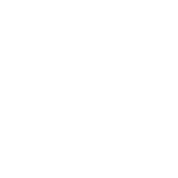 Vue2 opérations de la cataracte
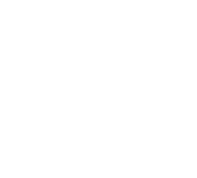 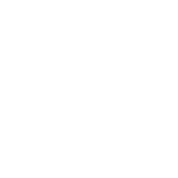 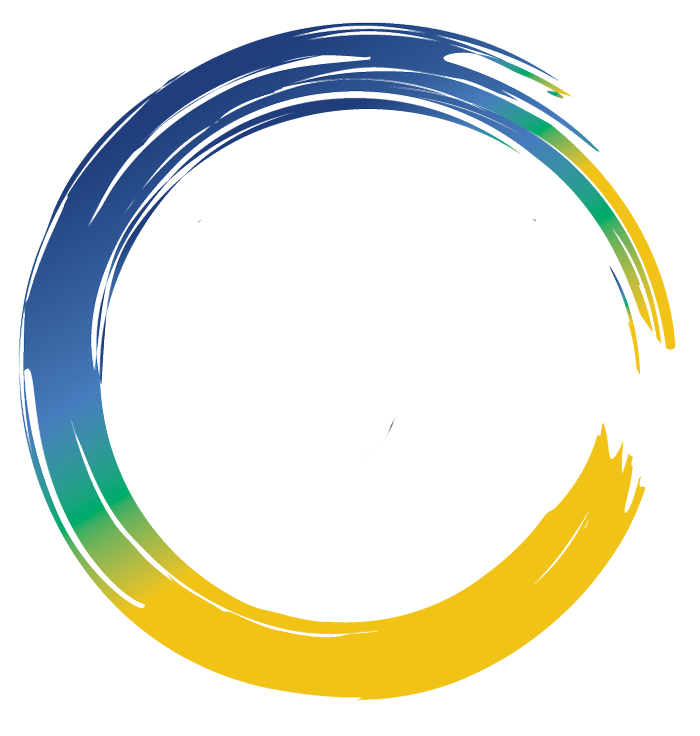 FaimAccès régulier de 14 personnes nécessiteuses à de la nourriture
JeunesseCours Lions Quest dispensé à une classe pendant 1 an
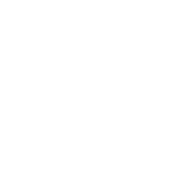 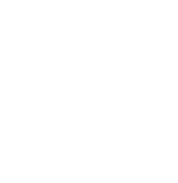 Que représentent 100 $ ?
DiabèteDépistage de 18 personnes à risque
Cancer chez l'enfantAchat d’équipement pour diagnostiquer/traiter 8 enfants
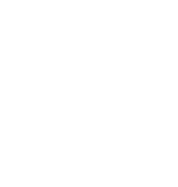 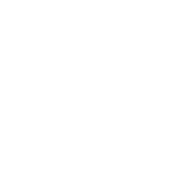 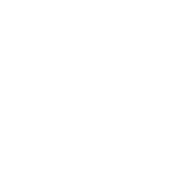 Environment14 personnes ont accès à de l'eau potable
Actions humanitairesVaccination de 100 enfants contre la rougeole
Secours en cas de catastropheSecours immédiat pour 4 victimes de catastrophe naturelle
[Speaker Notes: Pour les Lions, faire un don de 100 $ par semaine représente un gros effort. Cela peut être utile de décomposer cette somme en montants plus faibles, comme nous l'avons montré sur la diapositive précédente, et montrer que 100 $, cela fait 2 $ par semaine. Il faut aussi parler de ce que la LCIF peut faire avec un don de 100 $. Peut-être vous souvenez-vous de cette diapositive du premier wébinaire, la voici. Examinons-la plus en détail et réfléchissons à ce qui pourrait le plus impacter votre club.

(passer à la diapositive suivante)]
Fixer un objectif
Votre club doit pour commencer choisir au moins l'un de ces quatre objectifs :
[Speaker Notes: Peut-être votre club verse-t-il des dons depuis très longtemps à la LCIF. Peut-être certains membres n'ont-ils jamais fait de dons à la LCIF auparavant. Quelle que soit la situation de votre club, nous vous encourageons à tendre vers au moins l'un des quatre objectifs suivants pour commencer :

Visez 100 % de participation des membres : tous les membres font un don personnel à la LCIF.
La participation est essentielle à notre succès !
Plus les Lions participent, plus fort sera l'impact sur nos objectifs collectifs de service
Vous pouvez aussi viser 100 % de participation des membres à hauteur d'au moins 100 $ par membres : tous les membres font un don minimum de 100 $ à la LCIF. Ainsi l'objectif global de 100 $ par membre, par an est atteint.
100 $ USD, soit juste 2 dollars par semaine, peuvent aller loin
Les clubs qui atteignent cet objectif recevront une récompense de club 100/100 !
Votre club peut aussi faire un don de trésorerie ou organiser une levée de fonds : penser à utiliser les fonds de votre club en contrepartie des dons versés par vos membres ou essayer d'organiser un événement impliquant toute la communauté.
Les dons de trésorerie de club sont une des façons pour un club de montrer collectivement leur appui à la LCIF et à la Campagne 100
Organiser une collecte de fonds, c'est aussi inviter la communauté et faire passer notre message de service
Encouragez votre club à devenir un Club modèle : les Clubs modèles fixent des objectifs ambitieux et montrent l'exemple en essayant diverses stratégies pour les atteindre. En échange, ils seront reconnus à hauteur de leurs efforts

Découvrez comment devenir un Club modèle !

(passer à la diapositive suivante)]
Clubs modèles
Les Clubs modèles fixent un objectif de don moyen par membre ambitieux d'au moins 750 $ par membre et s'engagent à essayer diverses stratégies de levée de fonds
Il faut comprendre trois choses au sujet des Clubs modèles :
[Speaker Notes: Peut-être votre club a-t-il fixé des objectifs élevés ; envisageriez vous de devenir un Club modèle ?

Les Clubs modèles sont essentiels au succès de notre campagne. Les Clubs modèles fixent un objectif de don moyen par membre ambitieux d'au moins 750 $ par membre et s'engagent à essayer diverses stratégies de levée de fonds. 
 
La moyenne de don par membre des Clubs modèles peut paraître intimidante :
Tous les fonds levés depuis le 1er juillet 2017 comptent ; votre club a certainement une longueur d'avance !
Tous les fonds, quelle que soit leur provenance, comptent, et pas seulement les dons des membres !
Votre club a jusqu'au 30 juin 2022 pour atteindre votre objectif. Il ne doit pas être atteint en une année.

(passer à la diapositive suivante)]
Clubs modèles
En remerciement de leurs efforts, les Clubs modèles peuvent prétendre à des récompenses exceptionnelles en trois étapes :





La reconnaissance est basée sur le DMM atteint ; consultez votre manuel pour plus d'informations
[Speaker Notes: Les récompenses décernées aux Clubs modèles pour leurs efforts sont fabuleuses. Il y a trois étapes de récompenses : en s'engageant à participer, en atteignant les objectifs et en réalisant les engagements et promesses de dons.

La reconnaissance est accordée en fonction du total des moyennes par membre atteint, par tranche de 750 $. Votre manuel décrit en détail chacune de ces étapes.

(passer à la diapositive suivante)]
Construire votre équipe
[Speaker Notes: Vous avez commencé à penser à votre plan  et à vos objectifs pour l'année. Parlons maintenant de constituer une équipe pour vous aider !

(passer à la diapositive suivante)]
Construire une équipe
Il y a assez de responsabilités à assumer dans la Campagne 100 pour chacun des membres de votre club !
En tant que coordinateur LCIF de club, vous pouvez, si vous le souhaitez, former une commission de club de la Campagne 100.
[Speaker Notes: Mener votre club au succès cette année requerra l'aide de chacun des membres de votre club. Certains membres de votre club chercheront peut-être à occuper un poste de direction et à participer plus. Vous accompagner dans vos tâches de direction est l'une des façons de participer !

Pensez à créer une commission de club pour la Campagne 100. Vous pourriez recruter des membres pour vous aider à superviser les opérations de la campagne ; à diriger différents stratégies ou activités de levée de fonds, y compris faire des visites personnelles aux membres, participer aux tâches administratives, comme organiser les documents, soumettre les dons ou suivre les progrès réalisés par le club.

(passer à la diapositive suivante)]
Construire une équipe
En choisissant les personnes devant occuper ces postes, réfléchissez aux points suivants :
[Speaker Notes: Si vous souhaitez que d'autres membres vous aident à diriger la campagne, pensez aux membres qui sont actifs et impliqués dans votre club ; ont fait preuve d'engagement et d'enthousiasme pour la LCIF et la Campagne100 ; peuvent faire un don ou une promesse de dons en faveur de la campagne ; et peuvent consacrer quelques heures chaque semaine à leurs actions. Il est important que les membres de club puissent jouer un rôle actif et prennent en charge certaines de vos responsabilités.

(passer à la diapositive suivante)]
Construire une équipe
Rappel : vous faites partie d’une équipe globale de responsables Lions qui font le lien entre les Lions et la LCIF !
Votre coordinateur LCIF de district compte sur vous pour développer un lien fort avec votre club
Commencez par nouer une bonne relation avec votre coordinateur de district :
[Speaker Notes: En tant que coordinateur LCIF de club, vous faites partie d’une équipe globale de responsables Lions qui font le lien entre les Lions et la LCIF ! Votre coordinateur LCIF de district compte sur vous pour travailler avec votre club et remplir votre part des objectifs de district de votre club. En retour, ils sont là pour vous aider, vous donner des conseils et promouvoir le travail formidable que vous faites auprès de la LCIF !

Si vous n'avez pas encore pris contact avec votre coordinateur de district, voici ce que vous pouvez faire pour construire une bonne relation de travail :
Fixer des RDV récurrents avec votre coordinateur LCIF de district : rester en contact régulier avec cette personne vous aidera à gérer vos activités
Répondre rapidement aux demandes de formation : votre coordinateur de district fera régulièrement rapport de ses activités locales et ils seront contents d'avoir une réponse rapide de votre part
Prendre part aux réunions en personne avec vos autres coordinateurs, lorsque cela est possible : les réunions en personne permettent de se rassembler, de connaître les autres responsables, de réfléchir à des solutions et de célébrer les accomplissements
Envoyer des mises à jour régulières à vos coordinateurs LCIF de district : gardez votre coordinateur informé pour qu'il soit en mesure de faire connaître vos accomplissements aux autres responsables et au club de votre district !
Inviter vos coordinateurs LCIF de district à se joindre à une réunion de club et à faire un exposé avec vous : ils ont eux aussi une histoire à raconter et plus il y a d'histoire à partager, mieux c'est !]
Lever des fonds
[Speaker Notes: Bien, nous avons expliqué comment raconter votre histoire, faire un plan et construire votre équipe. Maintenant, discutons de la meilleure façon de lever les fonds pour que les Lions puissent organiser encore plus d'activités de services !

(passer à la diapositive suivante)]
Lever des fonds
Quatre activités principales favorisent la collecte de fonds dans votre club :
[Speaker Notes: Les Lions sont généreux par nature. Ce sont les plus grands supporters de la LCIF et ils soutiennent aussi les projets du club et toute autre cause importante chère à nos communautés. Mais nous savons aussi que nous avons besoin d'une participation inédite des Lions si nous voulons atteindre les objectifs de la Campagne 100.

En tant que coordinateur LCIF de club, vous pouvez aider votre club à lever des fonds en mettant en œuvre les quatre mesures suivantes :
Inviter les membres individuels à faire un don personnel ou une promesse de dons
Planifier des collectes de fonds dont les bénéfices seront directement versés à la LCIF
Envisager de faire un don de trésorerie du club à la LCIF
Nouer des liens avec les entreprises locales et les non–Lions et les inviter à soutenir la LCIF

Passons le temps qui nous reste à étudier comment mener à bien chacune de ces stratégies !
(passer à la diapositive suivante)]
Faire participer les membres individuels
[Speaker Notes: Augmenter la participation des membres est l'un des points clés. Discutons brièvement comment obtenir des soutiens individuels.

(passer à la diapositive suivante)]
Faire participer les membres individuels
Gardez les conseils suivants à l'esprit lorsque vous invitez les autres membres à faire un don ou une promesse de dons :
[Speaker Notes: Nous comprenons que certains d'entre vous ne sont pas habitués à demander aux membres de votre club de faire un don, ou que vous avez fait une telle demande il y a bien longtemps. Plusieurs choses peuvent être mises en œuvre :
Premièrement, faites vous-même un don ou une promesse de dons avant d'inviter les autres à faire de même :
Faire un don vous donnera la confiance nécessaire ; être capable de dire que vous avez fait un don et inviter les autres à faire de même est la meilleure façon de montrer aux autres que cette cause est très importante, que vous faites confiance à la LCIF et que eux aussi devraient participer. 
Facilitez la vie des membres de votre club :
Remettez-leur des cartes de promesses de dons ou montrez leur comment faire un don ou une promesse de dons en ligne sur www.lcif.org/donate ou sur l'appli MyLion. Si ce mécanisme est disponible dans votre région, encouragez-les à faire un don automatique/récurrent ; les petits dons se transforment en grand don au fil du temps. 
Montrez-leur que c'est faisable :
Demandez-leur d'envisager de faire un don spécifique et donc de commencer avec le plus petit montant possible. Par exemple : un don de 300 $ sur toute la durée la campagne correspond à 100 $ par an, ou 8 $ par mois, ou encore 2 $ par semaine ! Lorsque les Lions comprennent qu'un petit sacrifice peut avoir un énorme impact, ils souhaiteront peut-être faire encore plus.
Montrez-leur que c'est une décision personnelle :
Rencontrer vos collègues Lions individuellement ou en petits groupes lorsque cela est possible. Donnez-leur l'occasion de poser des questions et racontez-leur des histoires personnelles pour encourager les Lions à faire le meilleur don qu'ils peuvent. Il est toujours utile de connaître vos collègues Lions et d'apprendre quelles sont les causes qui les passionnent ou les touchent le plus. 
Montrez-leur comment faire un don officiellement :
Veiller à ce que chaque Lion remplisse un formulaire de promesse de dons et le soumette à la LCIF pour être dûment enregistré et recevoir les récompenses correspondantes. Nous ne pouvons pas envoyer de récompenses si nous ne recevons pas les informations dont nous avons besoin.
Avoir un impact :
Remerciez les membres d'avoir pris le temps de vous rencontrer, de réfléchir à faire un don et dès que le don est fait, montrez-leur l’impact qu'aura leur don par le truchement de la LCIF. De plus, la LCIF offre toute une palette de récompense pour les dons à tous les niveaux, que nous passerons bientôt en revue.

Rappel : la chose la plus importante dont il faut vous rappeler est que collecter des fonds signifie inviter vos collègues Lions et vos voisins à se joindre à vous pour soutenir le travail de la LCIF. Vous ne leur demandez pas de l'argent pour vous-même ; vous leur demandez de faire un don dont la LCIF a besoin pour aider les Lions à changer le monde.

(passer à la diapositive suivante)]
Faire participer les membres individuels
Cela peut être utile de vous entraîner à faire une telle demande. Essayez à l'aide du texte suivant que vous pouvez adapter à votre guise :
« J'aimerais vous inviter à vous joindre à moi pour soutenir la Campagne 100. Je ne connais pas votre situation financière ou vos autres engagements caritatifs mais je connais bien votre passion et votre engagement pour le service Lion. Seriez-vous prêt à faire un don de seulement 8 dollars par mois, soit un don total de 300 $ sur trois ans ? »
[Speaker Notes: Les demandes directes et spécifiques permettent souvent d'obtenir des dons. Entraînez-vous à faire une telle demande avant de rencontrer vos membres. Essayez à l'aide du texte suivant que vous pouvez adapter à votre guise :

« J'aimerais vous inviter à, comme moi, soutenir la Campagne 100. Je ne connais pas votre situation financière ou vos autres engagements caritatifs mais je connais bien votre passion et votre engagement pour le service Lion. Seriez-vous prêt à faire un don de seulement 8 dollars par mois, soit un don total de 300 $ sur trois ans ? »

(passer à la diapositive suivante)]
Faire participer les membres individuels
Préparez vous aussi à formuler différents types de réponses possibles :
[Speaker Notes: Lorsque vous vous préparez à faire une demande de don, prévoyez différentes réponses possibles. Nous avons prévu quelques exemples ci-dessous.

Il est important de rappeler qu'il est tout à fait acceptable que vos membres demandent le temps de la réflexion, cela signifie qu'ils y réfléchissent sérieusement ! Pensez à faire un suivi avec eux jusqu'à ce qu'ils aient pris une décision.

Et si un membre dit non, peut-être ont-ils des questions qui retardent leur prise de décision. Ou alors, ils peuvent penser qu'ils ne peuvent pas se permettre de faire un don pour le montant que vous avez demandé et préfèrent ne rien donner du tout. Veillez bien à toujours répondre à leurs questions et à garder la porte ouverte à toutes les éventualités, qui peuvent mener à un don significatif, même en deçà du montant que vous avez demandé.

(passer à la diapositive suivante)]
Faire participer les membres individuels
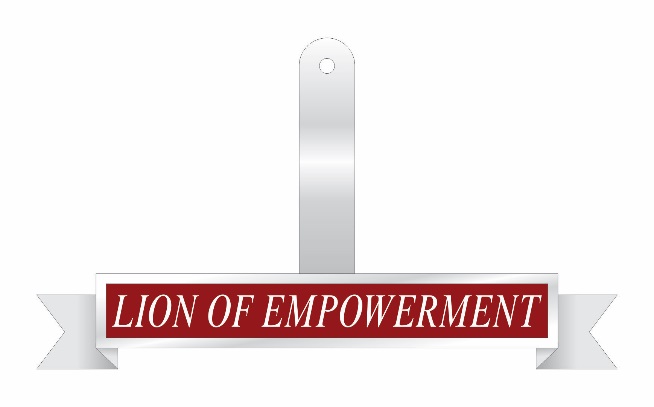 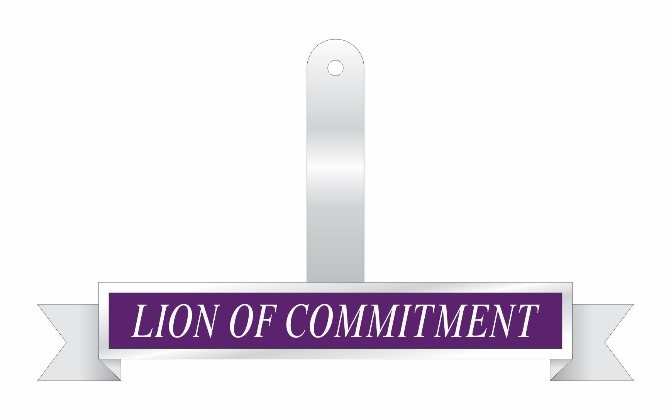 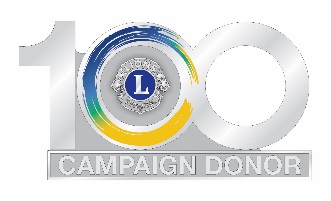 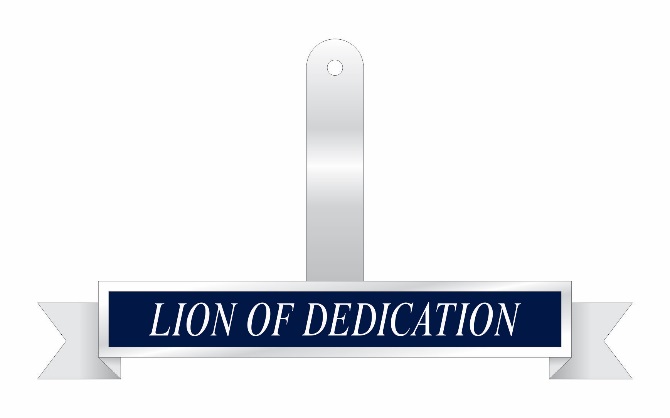 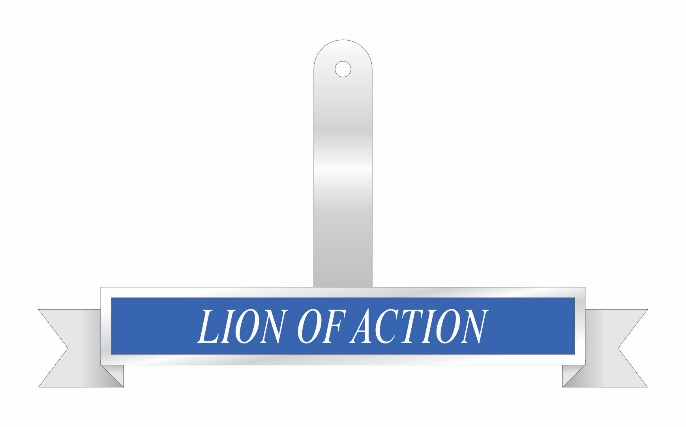 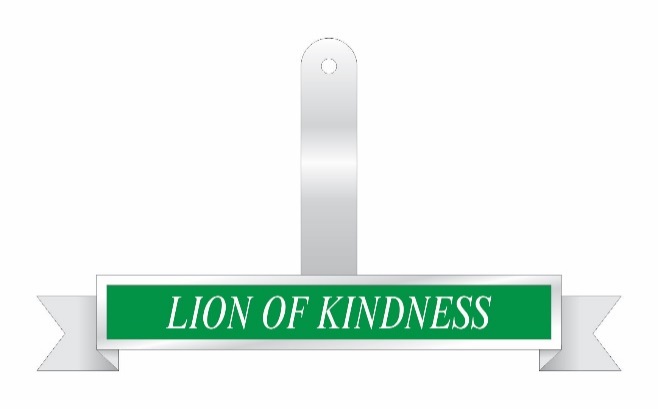 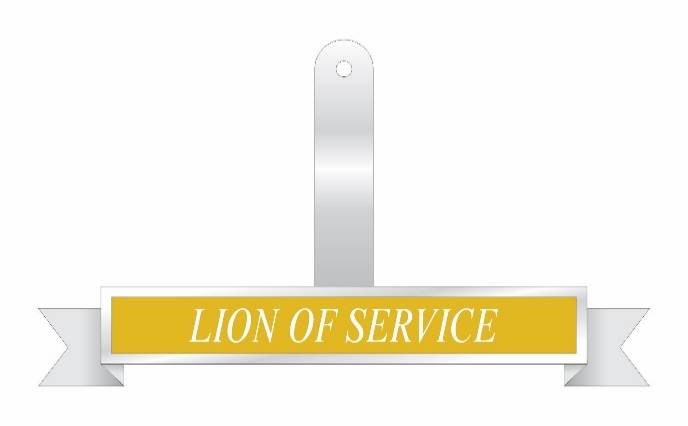 [Speaker Notes: Des reconnaissances spéciales seront aussi créées pour les donateurs qui donnent pendant la Campagne 100 ! Tous les donateurs qui donnent au moins 100 $ à la Campagne 100 recevront un insigne commémoratif, l'insigne en argent montré ci-dessus. Les donateurs qui contribuent au moins 300 USD au total recevront des récompenses supplémentaires décrites ci-dessus. Les donateurs recevront la récompense directement à l'adresse postale qu'ils ont communiquée, sauf indication contraire ; le traitement et l'envoi de ces articles commencera dès 2019.

Rappel : toutes les contributions seront prises en compte pour prétendre à la distinction de Compagnon Melvin Jones et Compagnon de Melvin Jones Progressif. Toutes les récompenses décrites ici sont décernées en supplément de toute autre récompense offerte par la LCIF.

(passer à la diapositive suivante)]
Faire participer les membres individuels
Une reconnaissance supplémentaire est disponible pour les personnes qui s'engagent à donner annuellement et mensuellement. Ces donateurs réguliers recevront également la reconnaissance décrite sur la diapositive précédente.
[Speaker Notes: Les donateurs qui s'engagent à faire un don récurrent au fil du temps, qu'il s'agisse de promesses de dons ou de dons mensuels automatiques, peuvent prétendre à des cadeaux attrayants, en plus des récompenses qu'ils recevront pour le total de leurs dons faits tout au long de la campagne. Vous recevrez bientôt des informations supplémentaires sur ces éléments !

(passer à la diapositive suivante)]
Témoignages d'appréciation de la LCIF
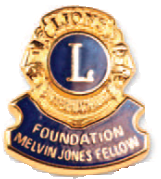 Les contributions à la Campagne 100 seront aussi prises en compte eu égard aux programmes de reconnaissance en cours, notamment :
Compagnon de Melvin Jones : contributions d'au moins 1000 $
Compagnon de Melvin Jones Catégorie progressive : les contributions allant de 2 000 $ à 100 000 $ sont reconnues
Partenaires humanitaires : reconnaissance à vie des contributions de 100 000 $ et au-delà
Vous pouvez accéder aux demandes de distinctions CMJ sur lcif.org
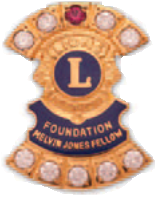 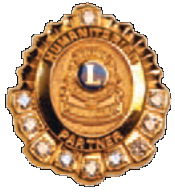 [Speaker Notes: Outre les distinctions propres à la Campagne 100, les dons faits en faveur de la Campagne 100 seront aussi pris en compte pour prétendre aux programmes de reconnaissance :
Le programme des Compagnons de Melvin Jones honore les dons d'au moins 1 000 dollars US, réglés en mensualités minimales de 100 $US sur une période de cinq ans. En reconnaissance de ces contributions, les donateurs recevront un insigne de Compagnon de Melvin Jone spécial et une plaque personnalisée.
La distinction de Compagnon de Melvin Jones de catégorie « progressive » valorise les dons de 1 000 dollars et plus. Le programme de reconnaissance décerne des insignes distinctifs pour tout don compris entre 2000 et 100 000 dollars.
Partenaires humanitaires : ce programme reconnaît les donateurs qui font des contributions de 5000 $ et au-delà tout au long de leur vie

Lorsqu'un donateur a accumulé assez et atteint le seuil minimum requis pour obtenir une distinction de Compagnon de Melvin Jones, ils doivent remplir un formulaire de contribution MJF. Vous pouvez trouver ces formulaires en ligne sur le site lcif.org.

(passer à la diapositive suivante)]
Les Lions partagent
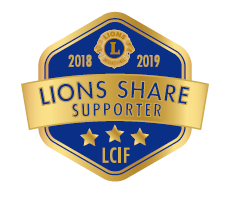 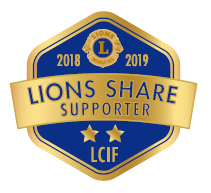 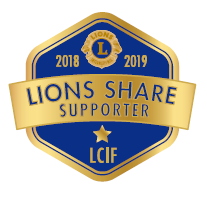 100 $
(2 étoiles)
50 $
(1 étoile)
200 dollars
(3 étoiles)
[Speaker Notes: La LCIF offre aussi des récompenses pour les dons annuels de 50 $, 100 $ et 200 $. Ce programme s'appelle le Lions Share. Lions Share est conçu pour les donateurs qui ne peuvent pas encore atteindre le niveau de contribution requis pour se voir décerner une distinction de compagnon de Melvin Jones ; il s'agit de reconnaître leur générosité et de leur proposer une feuille de route qui leur permet d'atteindre leur objectif de dons. 
Le programme Lions Share comprend les niveaux de reconnaissance suivants :
Pour un don de 50 $, un donateur peut recevoir un insigne Lions Share 1 étoile
Pour un don de 100 $, un donateur peut recevoir un insigne Lions Share 2 étoiles
Pour un don de 200 $, un donateur peut recevoir un insigne Lions Share 3 étoiles

Les distinctions Lions Share sont décernées en sus de toutes les reconnaissances de la Campagne 100 décrites sur les diapositives précédentes.

Les dons peuvent être dédiés au fonds la Puissance du service ou au Fonds Aide aux victimes de catastrophe. Votre coordinateur LCIF de district recevra une livraison d'insignes Lions Share et une brochure leur permettant d'enregistrer les dons. Si vous ou les membres de votre club faites des dons remplissant ces critères, veillez à bien remplir un formulaire de demande afin que la LCIF vous envoie votre insigne.

(passer à la diapositive suivante)]
Valorisation du Club
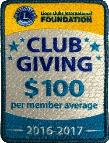 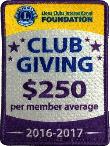 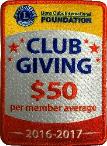 Écussons de don de club :
La reconnaissance est basée sur la moyenne de don par membre
Récompense des compagnons de Melvin Jones - Écusson de fanion / chevron :
Un membre se verra décerné pour la première fois un écusson de fanion MJF, puis ultérieurement un chevron
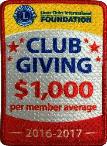 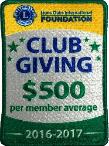 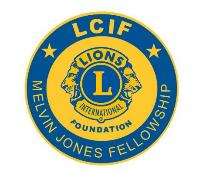 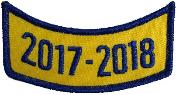 [Speaker Notes: Par ailleurs, pour honorer les Clubs modèles de la Campagne 100, la LCIF récompense les accomplissements des clubs, notamment en décernant des écussons de don de club, des écussons de fanion MJF et des chevrons.
Il y a cinq niveaux d'écussons de don de club : 50 $, 100 $, 250 $, 500 $ et 1 000 $. Les reconnaissances sont calculées sur le total des dons du club divisé par le nombre de Lions dans le club. Si un club obtient une moyenne de don par membre correspondant à l'un de ces niveaux dans une année Lion donnée, le club recevra un écusson de fanion. Les Clubs modèles reçoivent ces distinctions en plus de leurs récompenses de Club modèle propres.
Les clubs reçoivent un écusson de fanion / chevron Compagnon de Melvin Jones la première fois qu’un membre reçoit une distinction Melvin Jones. Le club recevra un chevron les années suivant la première distinction CMJ reçue. Le club reçoit aussi un écusson de fanion lorsque tous les membres du club peuvent prétendre à une distinction de Compagnon Melvin Jones.

(passer à la diapositive suivante)]
Événements organisés pour collecter des fonds
[Speaker Notes: Les événements de collecte de fonds sont des événements majeurs pour qu'un club contribue à la Campagne 100 !

(passer à la diapositive suivante)]
Planifier des événements de collecte de fonds
Les événements de collecte de fonds rassemblent les membres de votre club et permettent de se divertir !
Nombre de clubs Lions ont l'expérience nécessaire pour planifier et mettre en œuvre diverses collectes de fonds
[Speaker Notes: Ces événements donnent à votre club l'occasion de passer du temps ensemble, d'éventuellement inviter d'autres membres de la communauté et de lever des fonds pour soutenir le travail de la LCIF !

Certains d'entre vous ont déjà une certaine expérience de ce type d’évènements. Voici quelques conseils pour les néophytes :
Soyez créatif : profitez de cette campagne pour essayer quelque-chose de nouveau ! Recueillez des idées auprès de vos collègues Lions ou trouvez des idées sur le blog de la LCIF
Pensez à sensibiliser les participants au travail accompli par la LCIF, à nos causes mondiales et aux services dispensés par les Lions dans le monde. C'est une excellente manière de mettre en lumière les actions de la LCIF dans votre communauté
Distribuez des documents, brochures et guides de poche que les participants ramèneront chez eux
Demandez aux membres de vous aider : il faut du temps et toute l'énergie des Lions pour mettre en place de tels événements. Les Lions adorent diriger et servir, les autres membres de votre club vous aideront volontiers !

Rappel : un événement de collecte de fonds vise à encourager votre communauté à se joindre à vous pour changer le monde !

(passer à la diapositive suivante)]
Dons de trésorerie de club
[Speaker Notes: Il est aussi possible de soutenir la LCIF en faisant un don de trésorerie de club.

(passer à la diapositive suivante)]
Faire un don de trésorerie
C'est un excellent moyen pour les responsables de club de soutenir la LCIF au nom de leurs membres
Les responsables encouragent les dons individuels en offrant des dons de contrepartie tirés des fonds de trésorerie du club. Ainsi, l'impact du don est doublé !
Les clubs doivent respecter les règles et procédures standard pour déterminer quel type de don peuvent provenir de leur trésorerie
[Speaker Notes: Nous savons que les clubs mettent chaque année de côté des fonds pour des œuvres caritatives. Certains clubs soutiennent la LCIF de cette façon. Votre club a probablement déterminé ses propres règles et procédures pour faire de tels dons. Ces dons de trésorerie ne servent pas seulement à faire un don au nom de vos membres, mais peuvent aussi être utilisés en tant que fond de contrepartie et ainsi inciter plus de membres à apporter un appui financier à la fondation. Par exemple, votre club pourrait proposer de faire un don de trésorerie lorsqu'un certain pourcentage de membres font un don ou lorsque qu'un certain niveau de fonds sont levés. Cette méthode illustre la façon dont les dirigeants peuvent promouvoir les dons individuels.

(passer à la diapositive suivante)]
Inviter les entreprises locales et les non-Lions à faire un don
[Speaker Notes: Enfin, la LCIF soutient les dons individuels des non-Lions et des groupes.

(passer à la diapositive suivante)]
Inviter les entreprises locales et les non-Lions à faire un don
Certains clubs ont noué de solides relations avec les entreprises locales et la communauté non-Lion lors d'activités de service ou d'événements de collecte de fonds antérieurs
Voici quelques conseils pour entrer en contact avec ces donateurs :
[Speaker Notes: Si votre club a déjà levé des fonds dans le passé, peut-être avez-vous déjà demandé ou reçu des dons des entreprises et personnes de votre communauté externes au Lions. Réactiver ces donateurs non seulement promeut le travail réalisé pas la LCIF mais permet aussi de sensibiliser votre communauté au formidable travail des Lions !

Commencer par les entreprises et les non-membres avec qui vous avez déjà travaillé dans le passé, qui connaissent votre travail et sont sans donc enclins à renouveler leur appui financier. 
Penser aux entreprises qui travaillent dans le domaine des causes globales, peut-être les entreprises du secteur de santé, de gestion des déchets, de l'industrie alimentaire, etc. Si nous intervenons dans des secteurs correspondant au cœur de leur métier, alors ils seront prêts à soutenir la LCIF.
Certaines organisations préfèrent aider les organisations locales ; montrez-leur que la LCIF contribue au développement et à l'amélioration de votre communauté locale en parlant des subventions accordées.
Certains employeurs versent des dons de contrepartie lorsque leurs employés font des dons caritatifs. Lorsque vos membres ou amis non-membres font un don, demandez-leur si leurs employeurs font des dons de contrepartie. Si tel est le cas, aidez-les à remplir le formulaire de dons de contrepartie et transmettez-le nous.

Rappel : un événement de collecte de fonds vise à encourager les entreprises et non-membres de votre communauté à se joindre à vous pour changer le monde !

(passer à la diapositive suivante)]
Mise en train
[Speaker Notes: Il est maintenant temps de réunir tous ces éléments et de prendre les premières mesures pour mener votre club au succès !

(passer à la diapositive suivante)]
Mise en train
Répondre au quiz de ce wébinaire
 Contacter votre coordinateur LCIF de district pour lui poser des questions
 Commencer par faire un don personnel ou une promesse de don
 Noter les raisons pour lesquelles vous faites un don
[Speaker Notes: N'oubliez pas de répondre au quiz de ce wébinaire pour tester vos connaissances.
Contactez votre coordinateur de district si vous avez des questions supplémentaires.
Si ce n'est déjà fait, faites un don personnel ou une promesse de dons à la LCIF ! Envisagez de faire une promesse de don de 100 $ par an pour les trois prochaines années et, si vous le pouvez, mettez en place un don automatique.
Une fois votre don versé, rédigez les raisons pour lesquelles vous donnez et incluez-les aux exposés que vous présentez lors de réunions de club.

(passer à la diapositive suivante)]
Mise en train
Remplir le guide de narration
 Examiner les ressources mises à votre dispositions sur le site web de la LCIF
 S'entraîner à raconter votre histoire
 Fixer l'objectif que vous souhaitez atteindre cette année
[Speaker Notes: Complétez vos notes de conférencier en remplissant le guide de narration figurant à la fin de votre manuel.
Consultez les documents et ressources disponibles sur le site web, notamment les documents à imprimer et les histoires d'impact de la LCIF.
Entraînez-vous à raconter votre histoire : prenez le temps de répéter vos notes de conférencier avec votre coordinateur de district ou un membre de confiance de votre club.
Réfléchissez à la façon dont votre club peut contribuer à l'atteinte de notre objectif commun de 100 $ par membre et par an. Fixez un objectif pertinent pour votre club cette année !

(passer à la diapositive suivante)]
Rencontrer les officiels de votre club pour discuter votre objectif
 Commencer à identifier les membres susceptibles de faire partie de votre commission de club
 Passer en revue le potentiel de chaque stratégie de levée de fonds et planifier celle que vous souhaitez essayer en premier
Mise en train
[Speaker Notes: Une fois que vous avez fixé vos objectifs, réunissez-vous avec vos officiels de club pour en discuter. 
Réfléchissez à l'équipe que vous souhaitez constituer pour cette année et commencez à identifier les membres qui feront partie de votre commission de club.
Déterminez les stratégies de levée de fonds les plus pertinentes pour votre club et choisissez celle que vous mettrez d'abord en œuvre. Rappel : la participation individuelle est la clé de notre succès, commencez par là !

(passer à la diapositive suivante)]
[Speaker Notes: Je vous remercie d'avoir participé à cette formation. Nous avons hâte de pouvoir célébrer ensemble nos accomplissements et, ensemble, de changer le monde !

(fin de la présentation)]